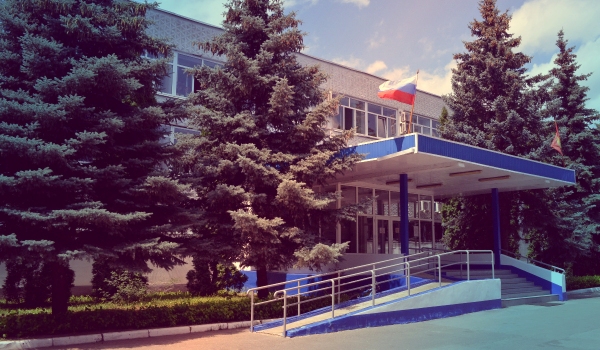 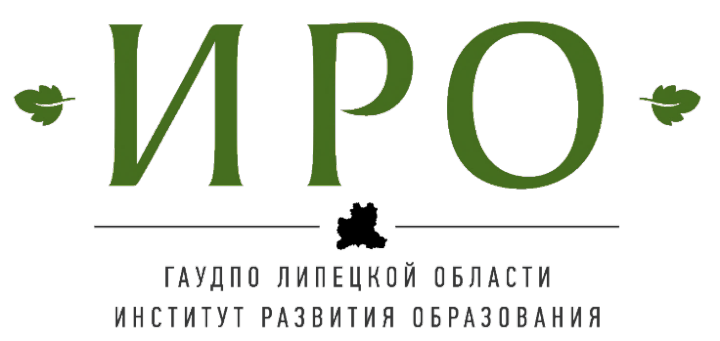 «МОДЕЛЬ ПОВЫШЕНИЯ КВАЛИФИКАЦИИ РАБОТНИКОВ ОБРАЗОВАНИЯ ПО РАЗВИТИЮ ГОСУДАРСТВЕННО- ОБЩЕСТВЕННОГО УПРАВЛЕНИЯ
В ГАУДПО Липецкой области
 «Институт развития образования»
Заведующий кафедрой                                                                                 управления образовательными системами ГАУДПО ЛО «ИРО
Созонтова Ольга 
Вячеславовна
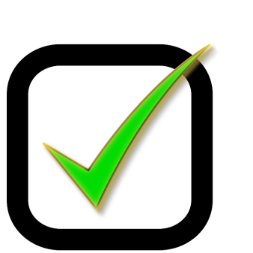 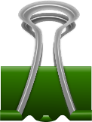 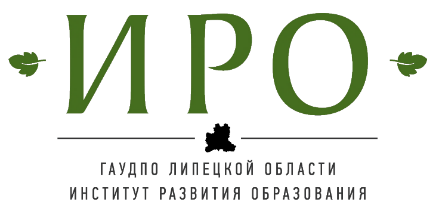 ПРОБЛЕМЫ РАЗВИТИЯ ГОСУДАРСТВЕННО-ОБЩЕСТВЕННОГО УПРАВЛЕНИЯ
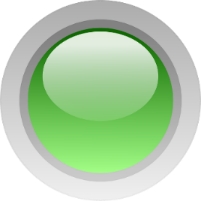 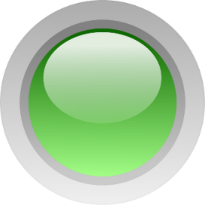 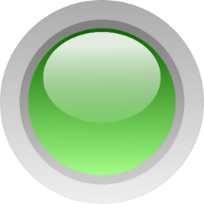 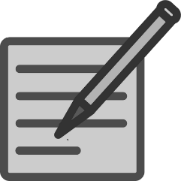 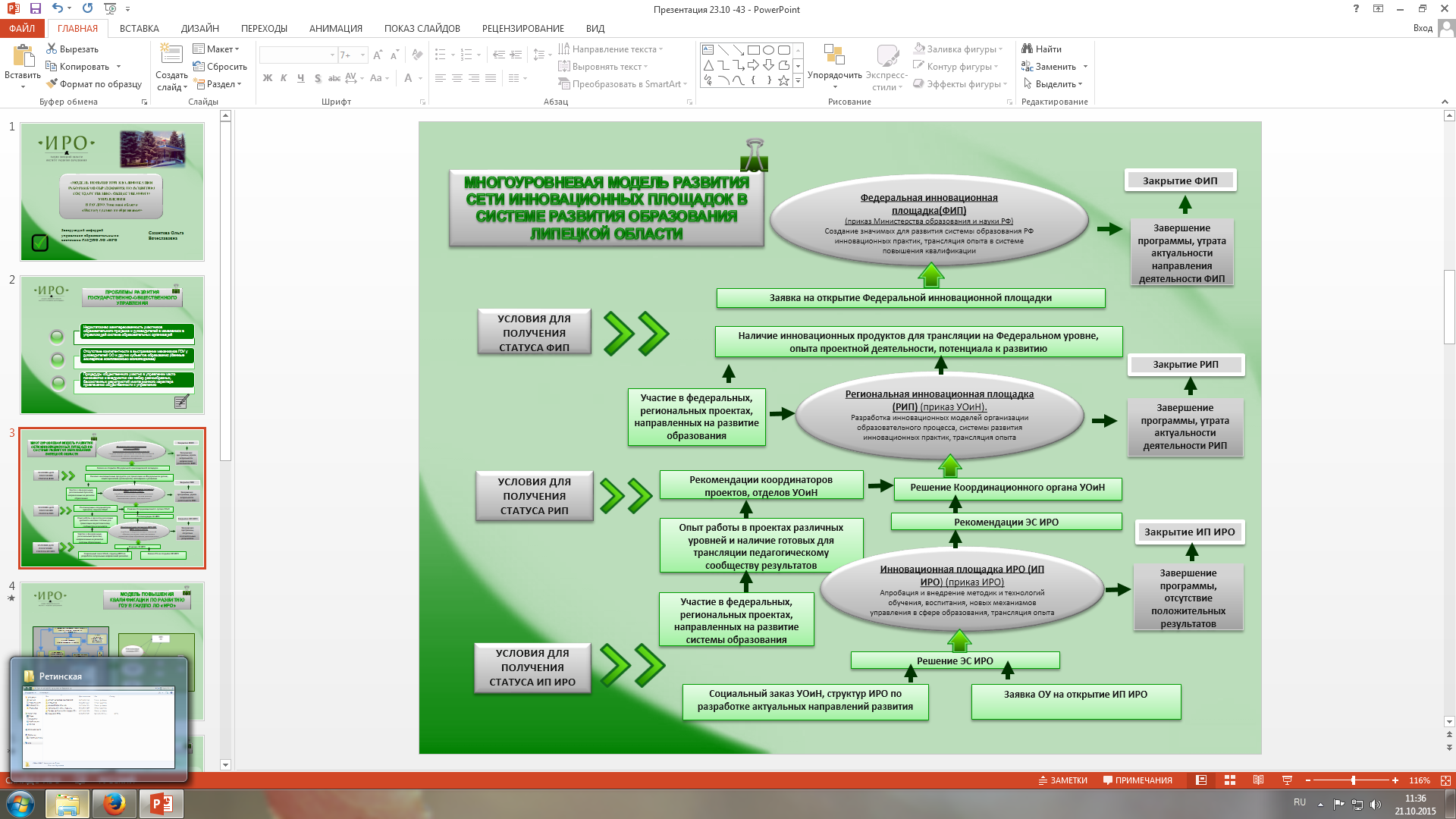 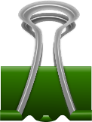 МОДЕЛЬ ПОВЫШЕНИЯ КВАЛИФИКАЦИИ ПО РАЗВИТИЮ ГОУ В ГАУДПО ЛО «ИРО»
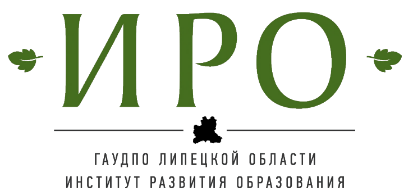 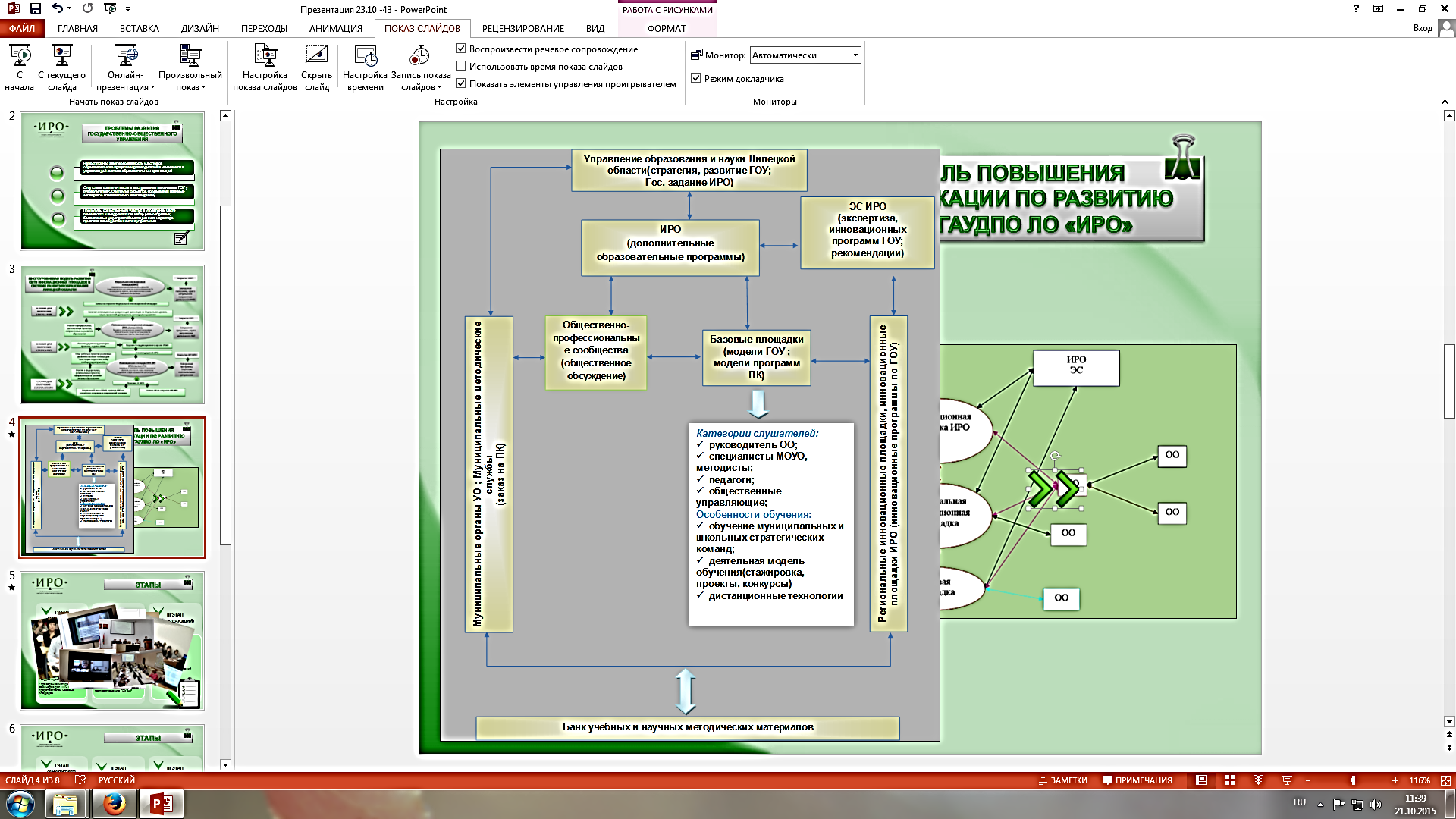 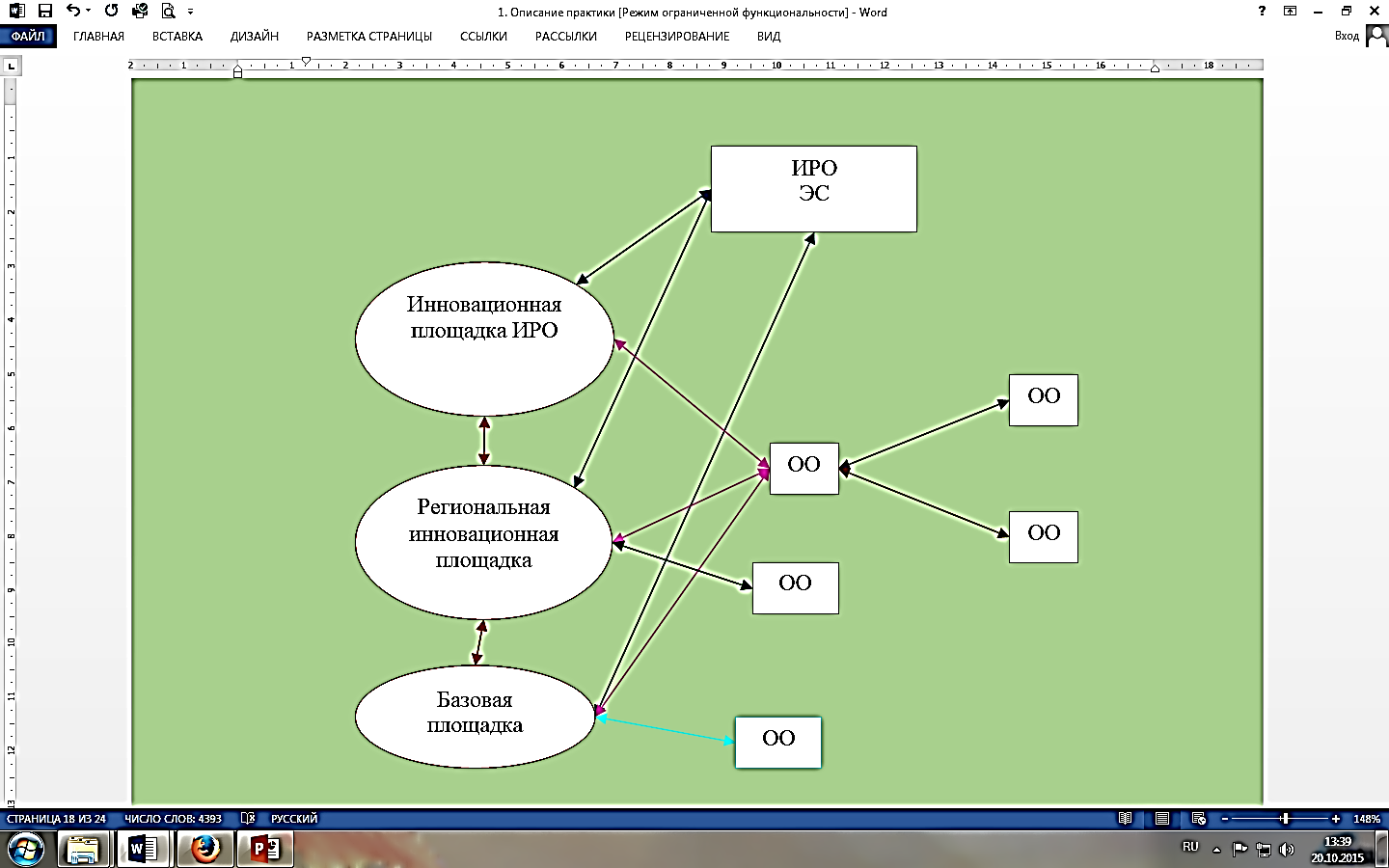 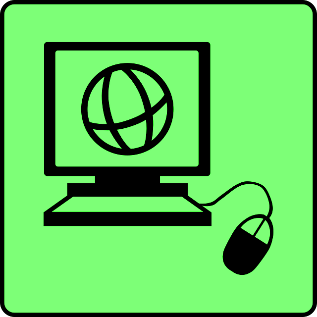 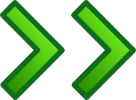 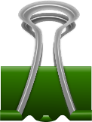 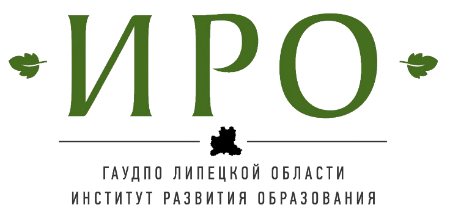 ЭТАПЫ
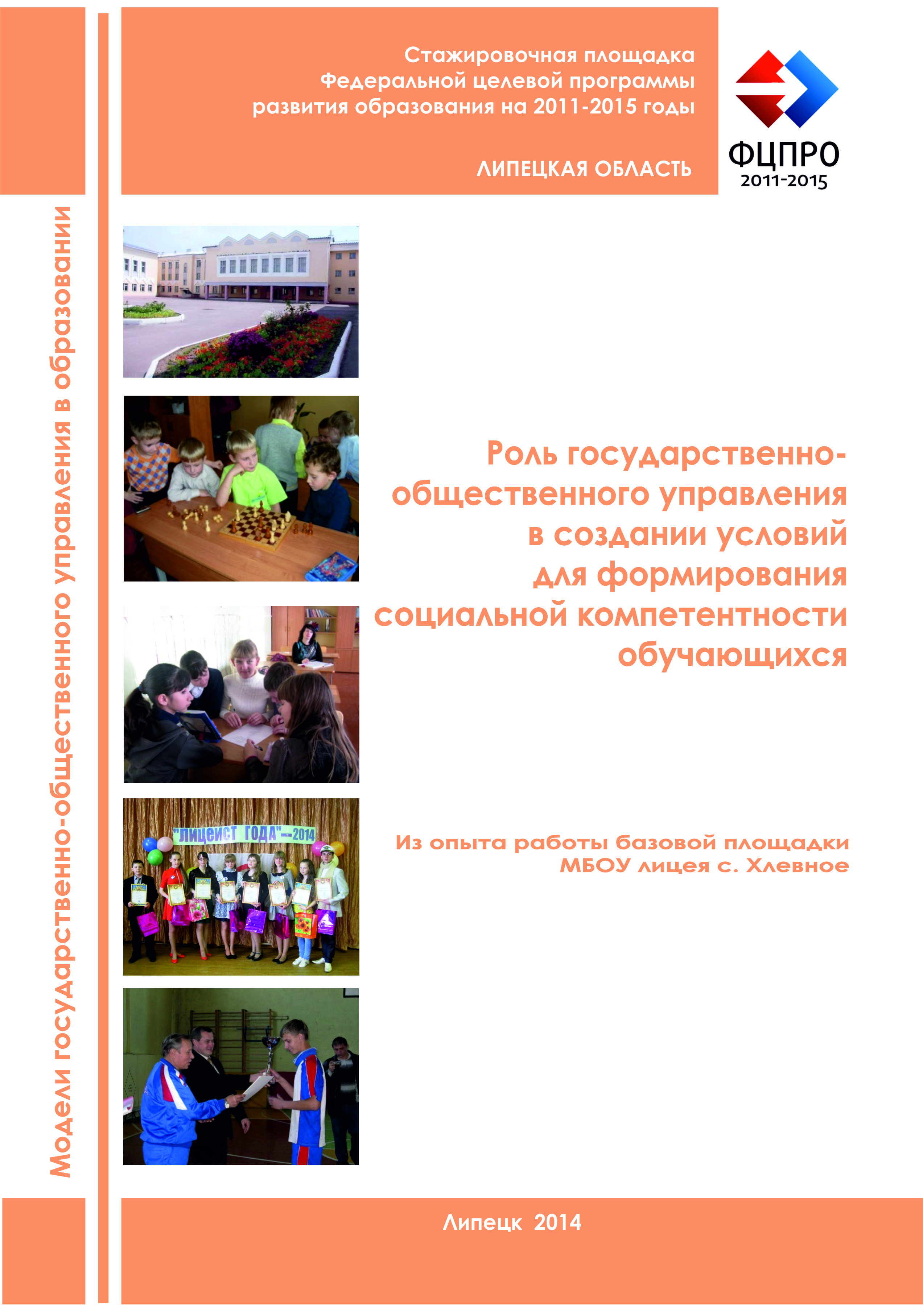 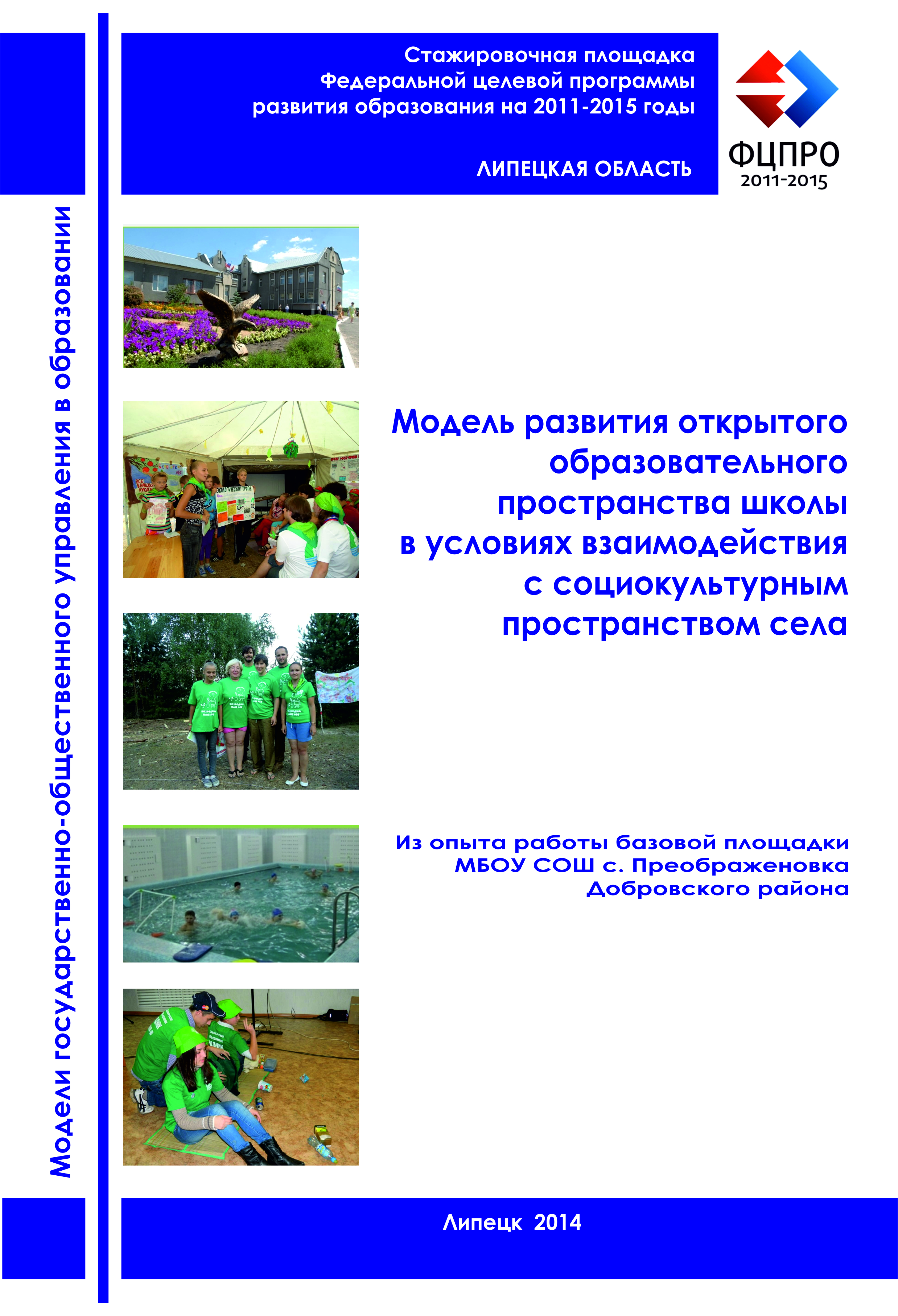 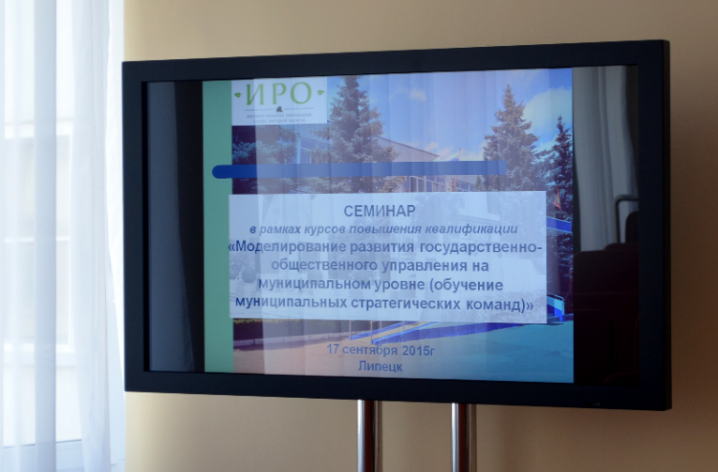 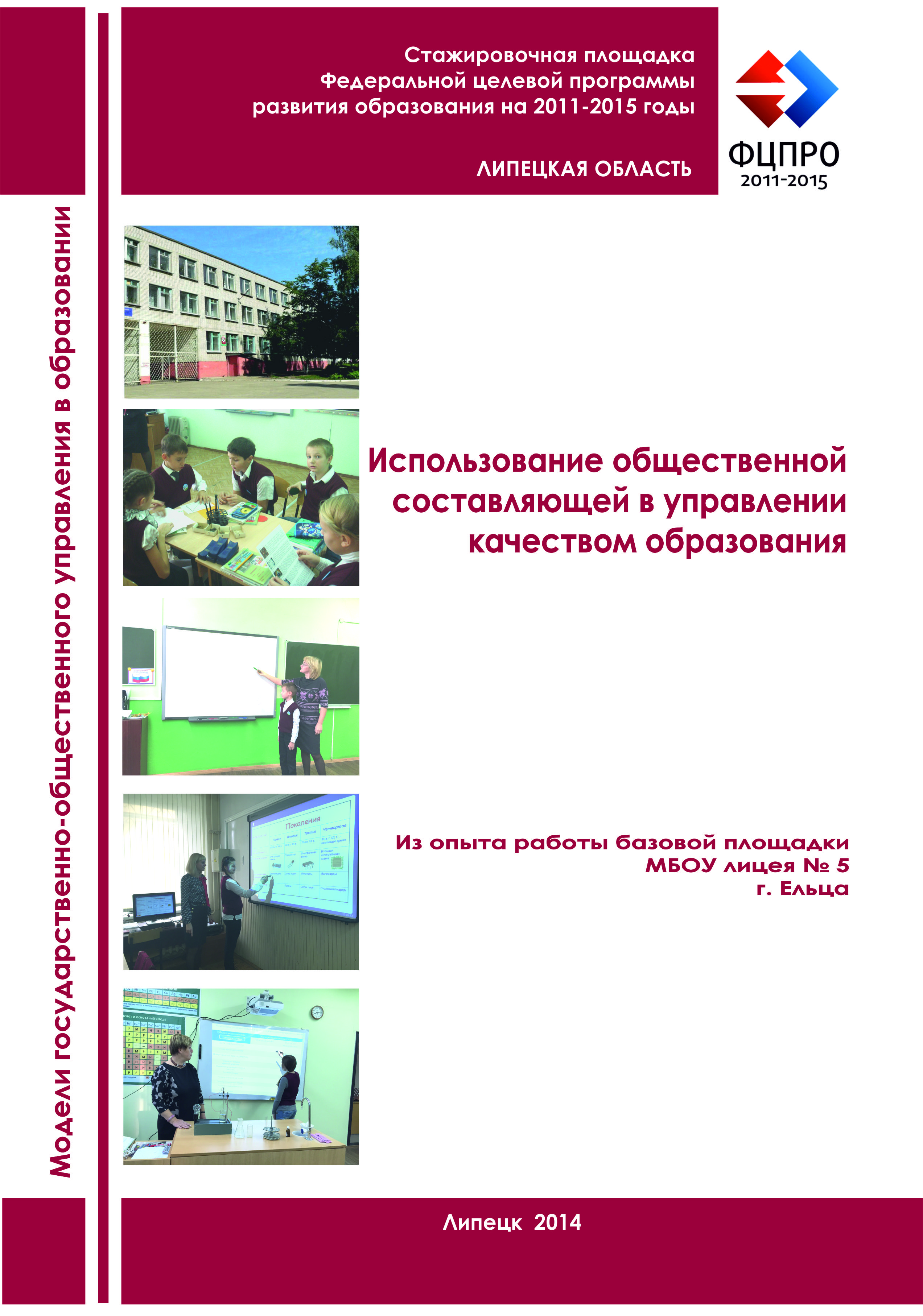 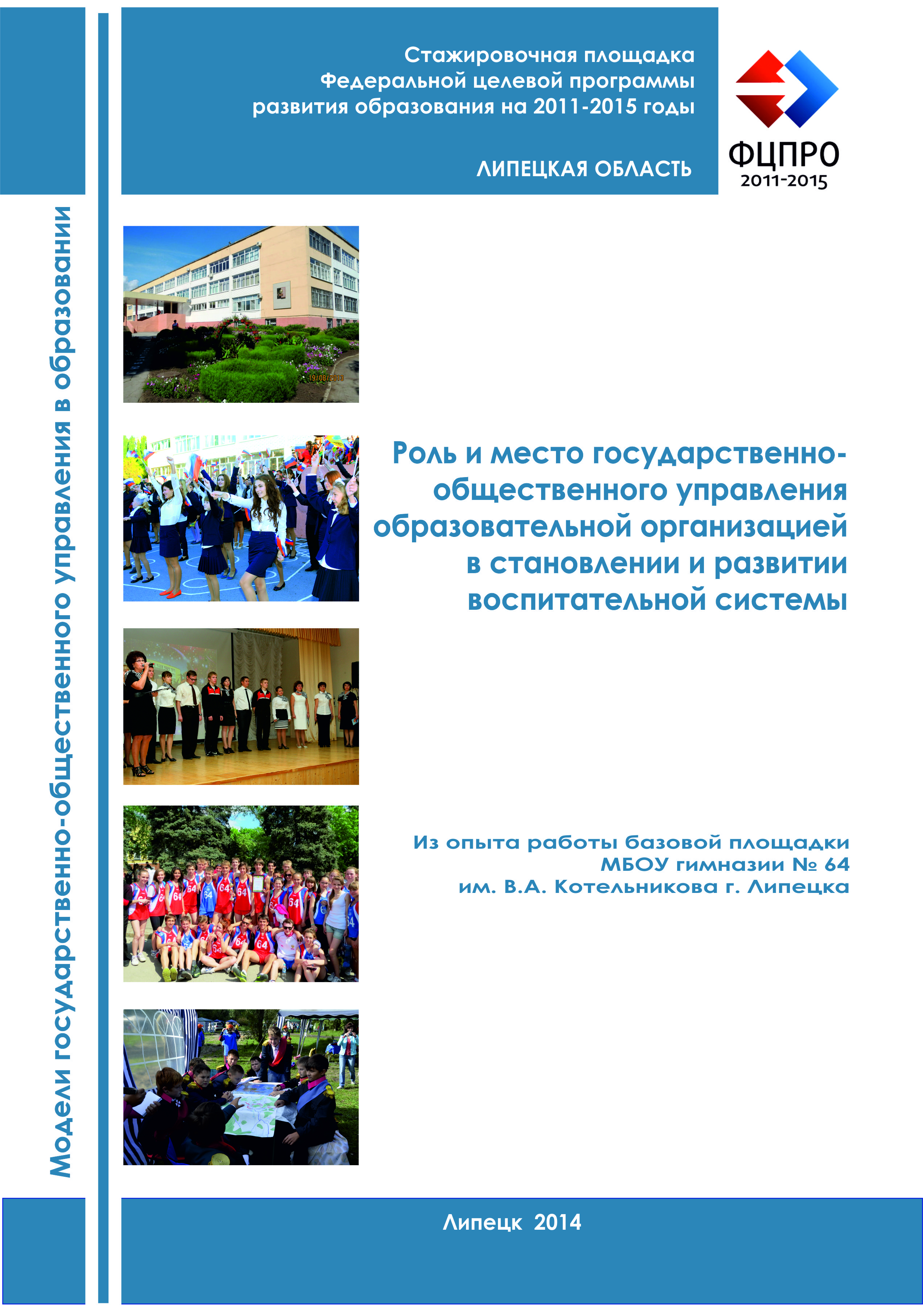 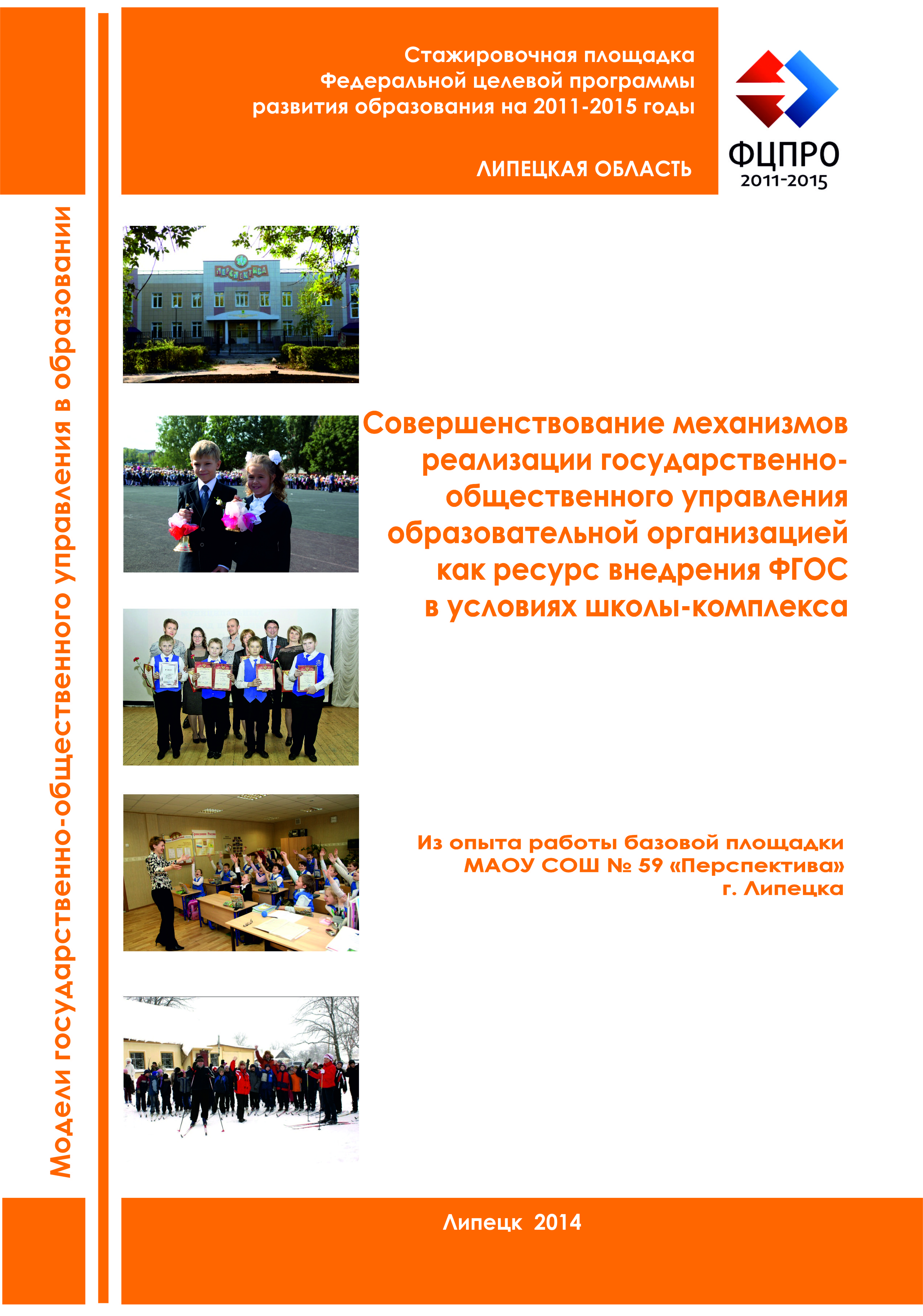 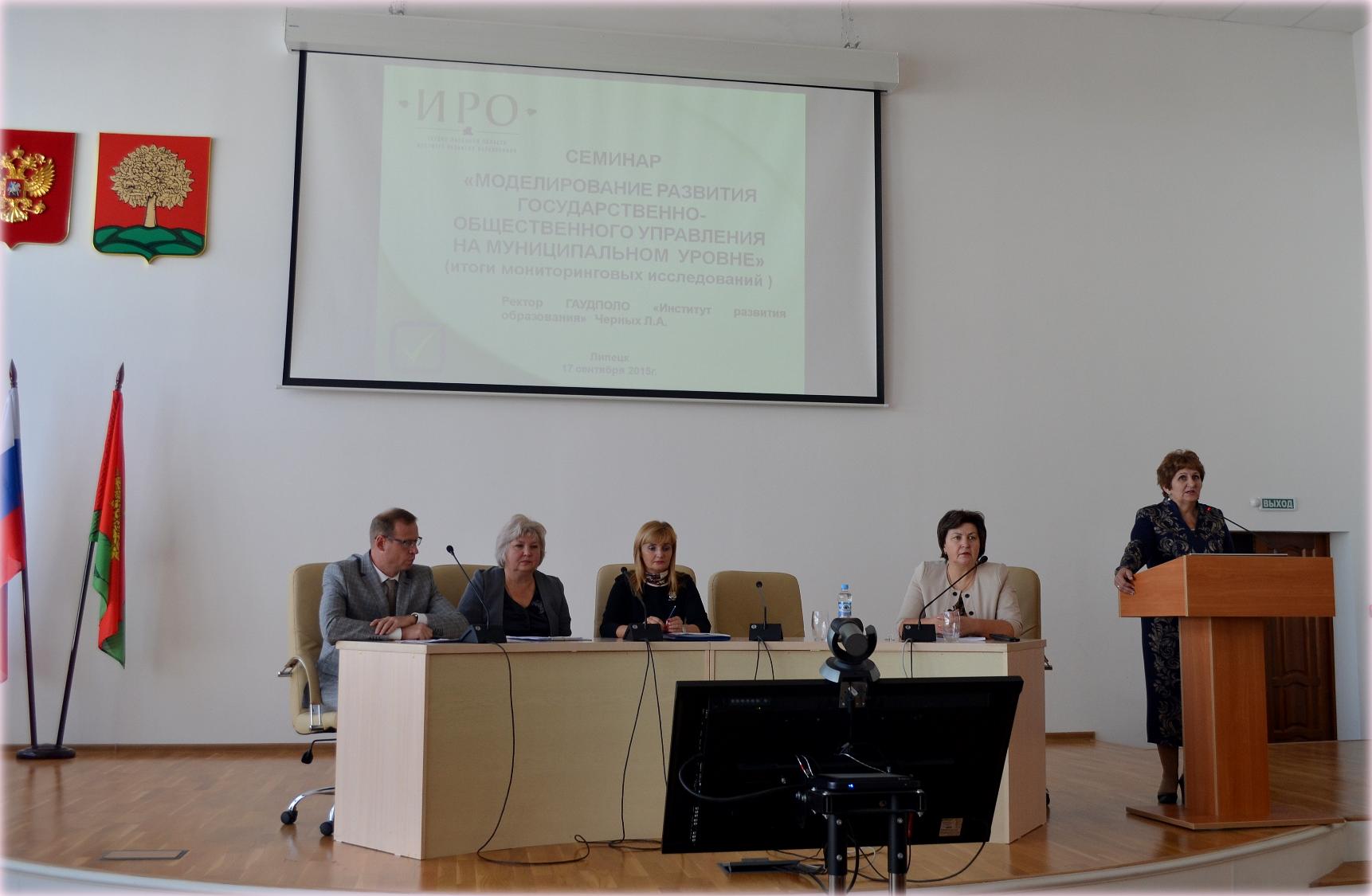 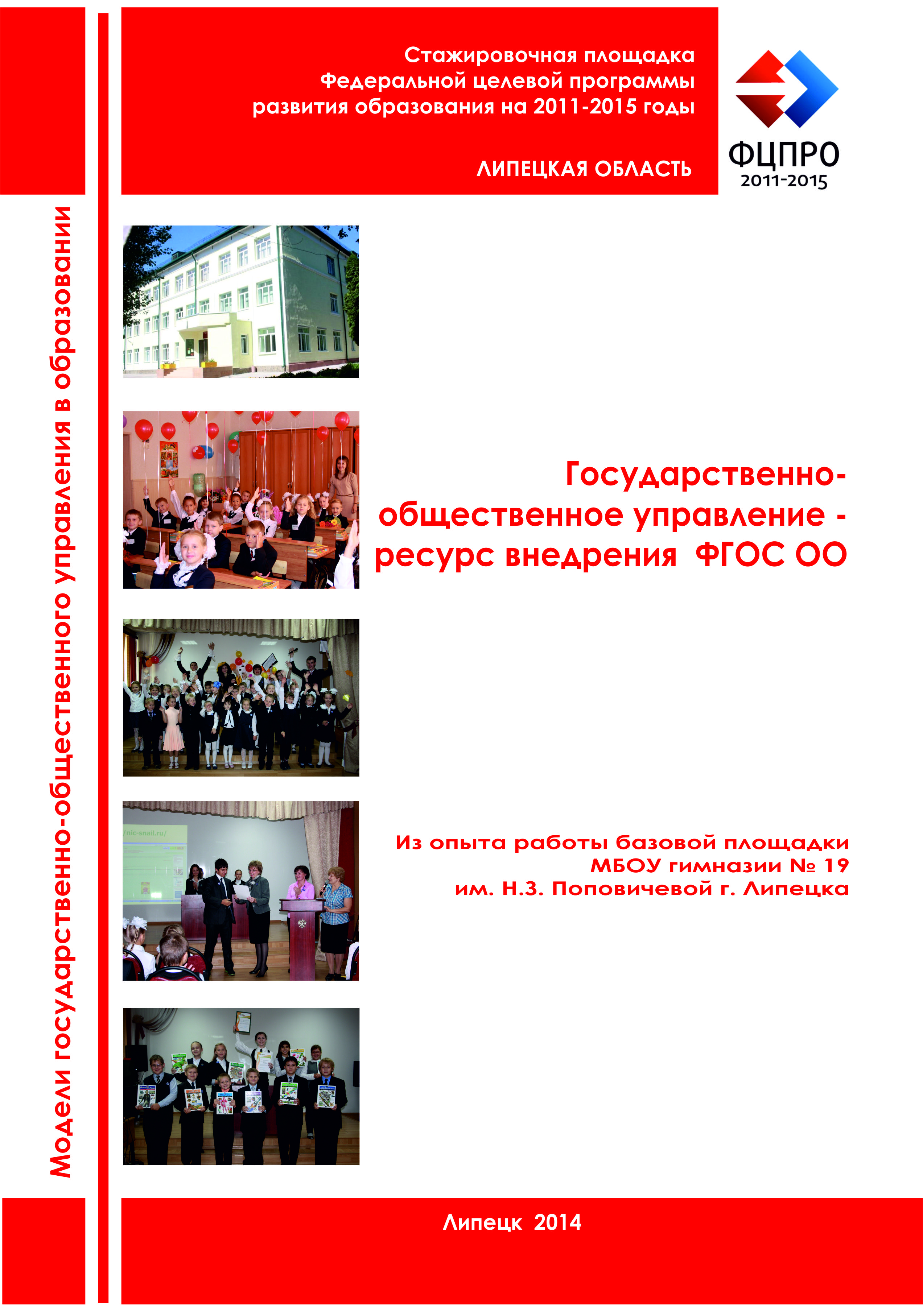 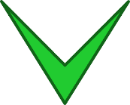 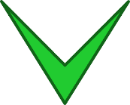 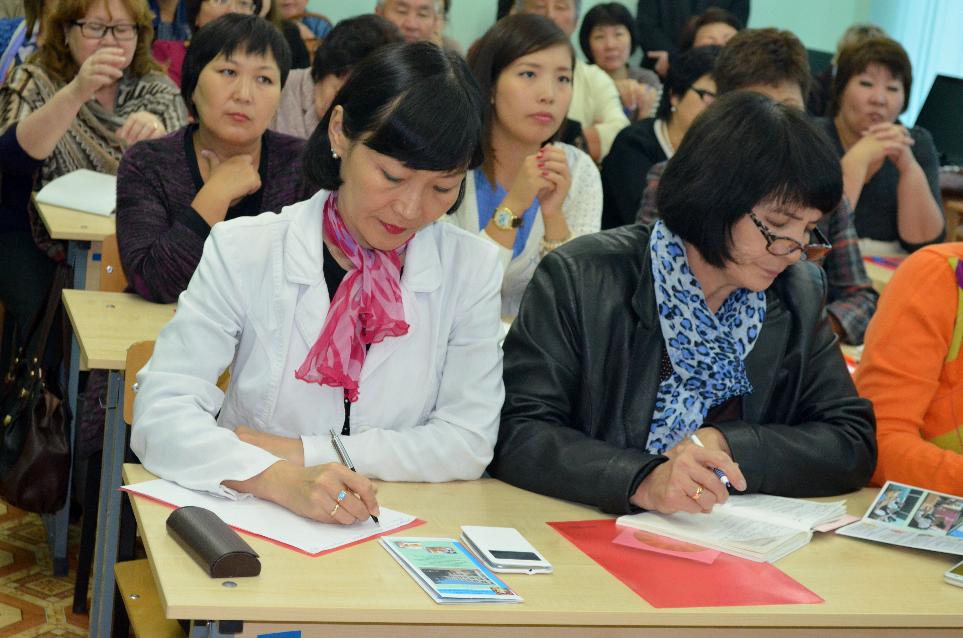 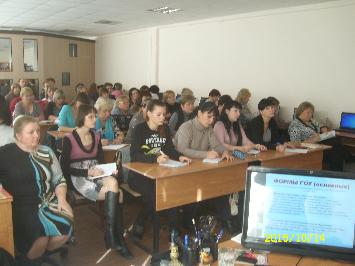 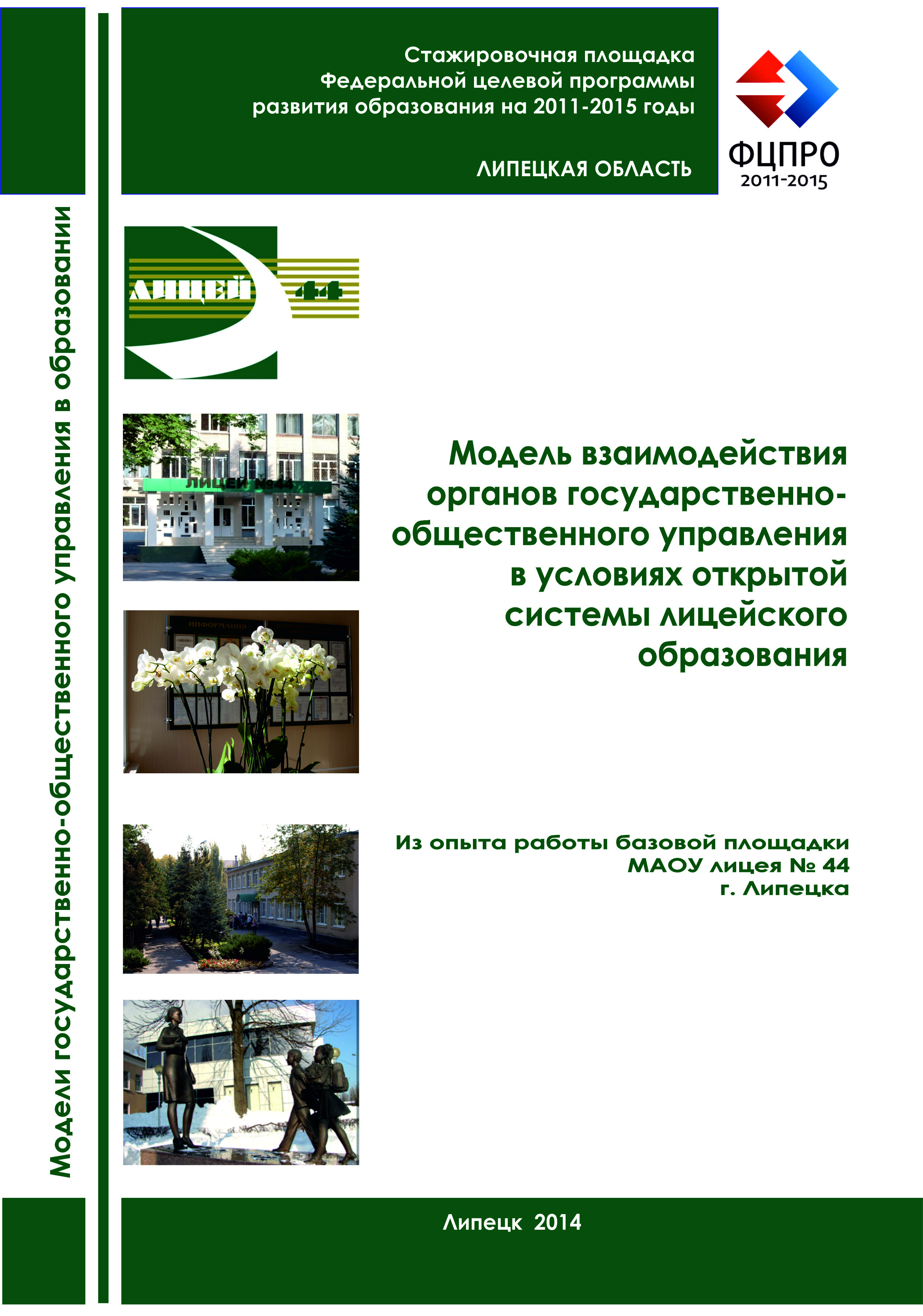 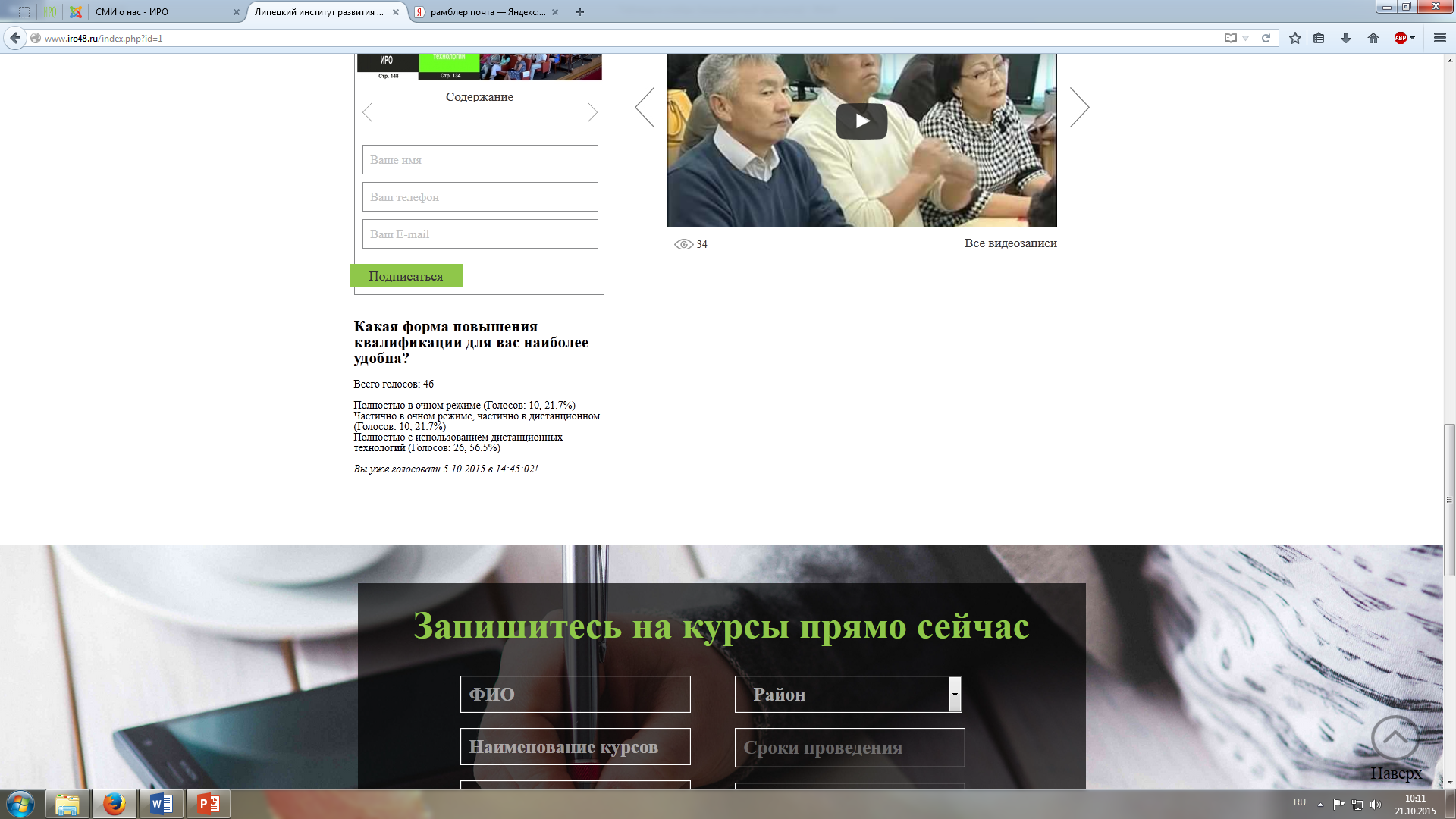 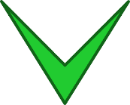 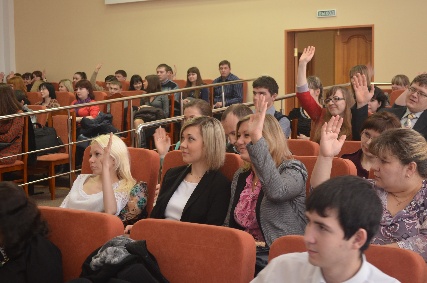 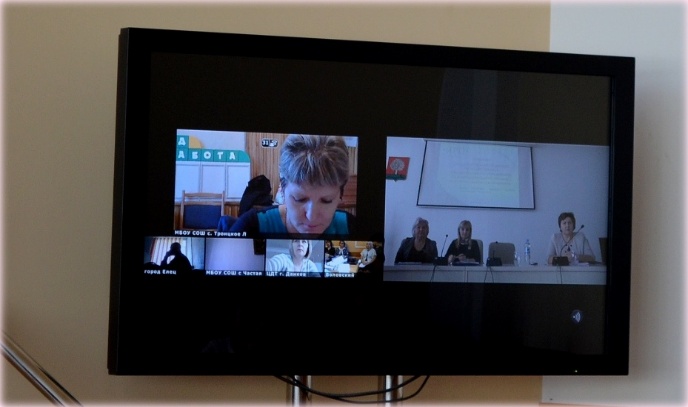 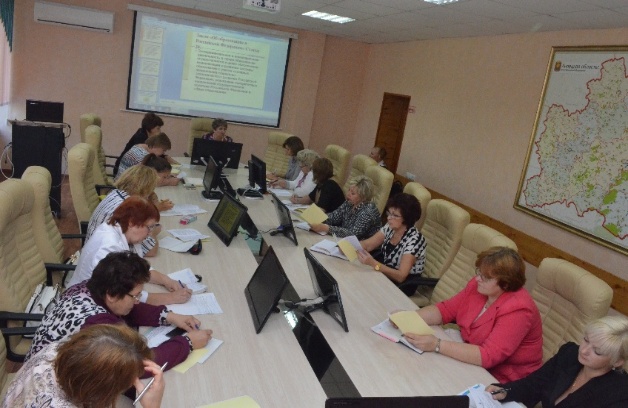 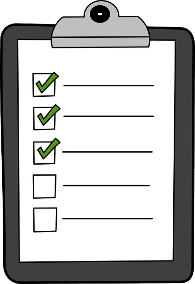 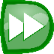 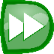 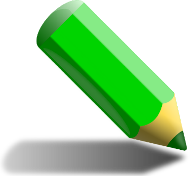 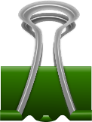 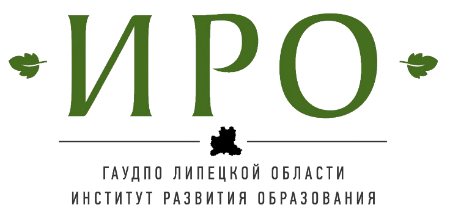 ЭТАПЫ
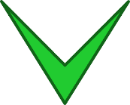 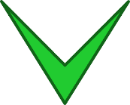 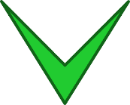 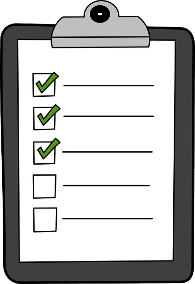 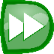 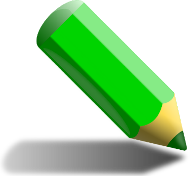 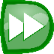 http://www.iro48.ru
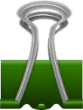 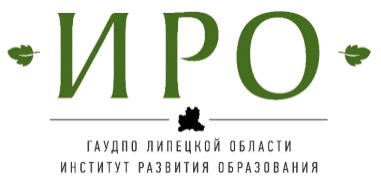 ОСНОВНОЙ РЕЗУЛЬТАТ РЕАЛИЗАЦИИ МОДЕЛИ ПОВЫШЕНИЯ КВАЛИФИКАЦИИ РАБОТНИКОВ ОБРАЗОВАНИЯ ПО РАЗВИТИЮ ГОУ
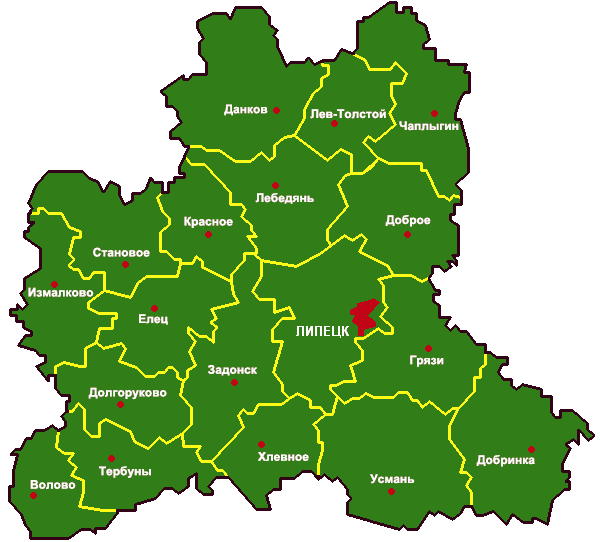 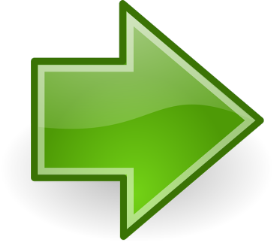 Развитие общественно-договорных отношений в региональной системе образования
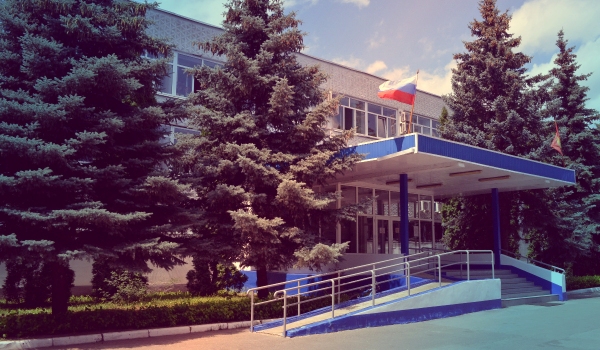 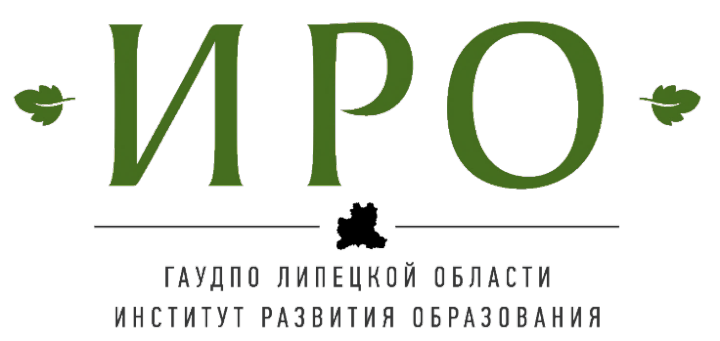 «МОДЕЛЬ ПОВЫШЕНИЯ КВАЛИФИКАЦИИ РАБОТНИКОВ ОБРАЗОВАНИЯ ПО РАЗВИТИЮ ГОСУДАРСТВЕННО- ОБЩЕСТВЕННОГО УПРАВЛЕНИЯ
В ГАУДПО Липецкой области
 «Институт развития образования»
Заведующий кафедрой                                                                                 управления образовательными системами ГАУДПО ЛО «ИРО
Созонтова Ольга 
Вячеславовна
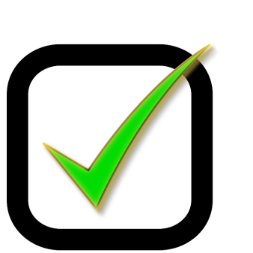